Hvorfor søger man ikke hjælp?
Analysen bag Alkoholkampagnen Uge 40 - 2020
Meningsmåling
Hvorfor tror I, at der gennemsnitligt går 10-12 år, før personer med alkoholproblemer søger hjælp?

Beskriv med ét ord i chatten
Analysens formål
Undersøgelse af barrierer for at søge hjælp til sine alkoholproblemer
Kortlægning af brugerrejse for personer med alkoholproblemer:
Brugerrejsen varer typisk 10-12 år
Hjælp
Alkoholproblem
25 interviewsa 45 minutter
4  Tidligere alkoholafhængige
1  Periodedrikker
3  Pårørende
7  Alkoholbehandlere
2  Socialsygeplejersker
1  Jobkonsulent
1  Socialforvaltning
4  Praktiserende læger
2 Sygeplejersker
[Speaker Notes: Og desk research, feltobservation og DNA 2020]
Analyseindsigter
5 indsigter fra analysen
Alkohol bruges som et værktøj
Mange ved slet ikke, hvor stort deres alkoholproblem faktisk er
Stigmatisering: Ser ikke sig selv som manden på bænken
Skam og tabu står i vejen for at søge hjælp
Manglende viden om tilbud
Indsigt #1
Alkohol bruges som et værktøj
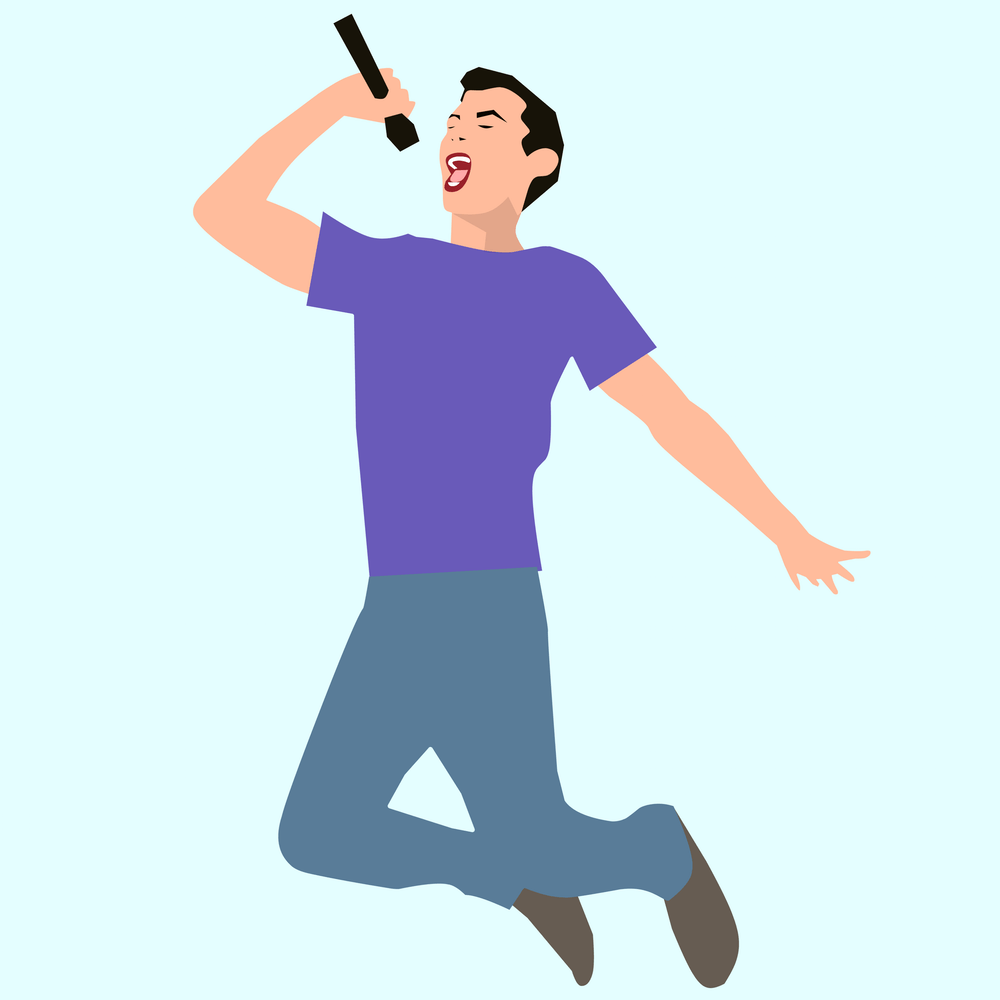 ”Når jeg drikker, er jeg supermand. Alkohol giver adgang til fantasy land. Hvad jeg ikke kan, når jeg er beruset –       der er ingen grænser. Man flytter sig til den virkelighed, man ønsker”
Periodedrikker, mand, 50 år
Alkoholen som værktøj og ven
Krævende arbejde, stress, pres
Sociale fællesskaber
Virkelighedsflugt
Hyggekultur

”Det er helt normalt at drikke i hverdagene”
Praktiserende læge
[Speaker Notes: Alkoholafhængig – bed lægen spørge ind ved stresssygemeldinger
Lægen: Krævende arbejde  alkohol til at slappe af på]
Indsigt #2
Mange ved slet ikke, hvor stort deres alkoholproblem faktisk er
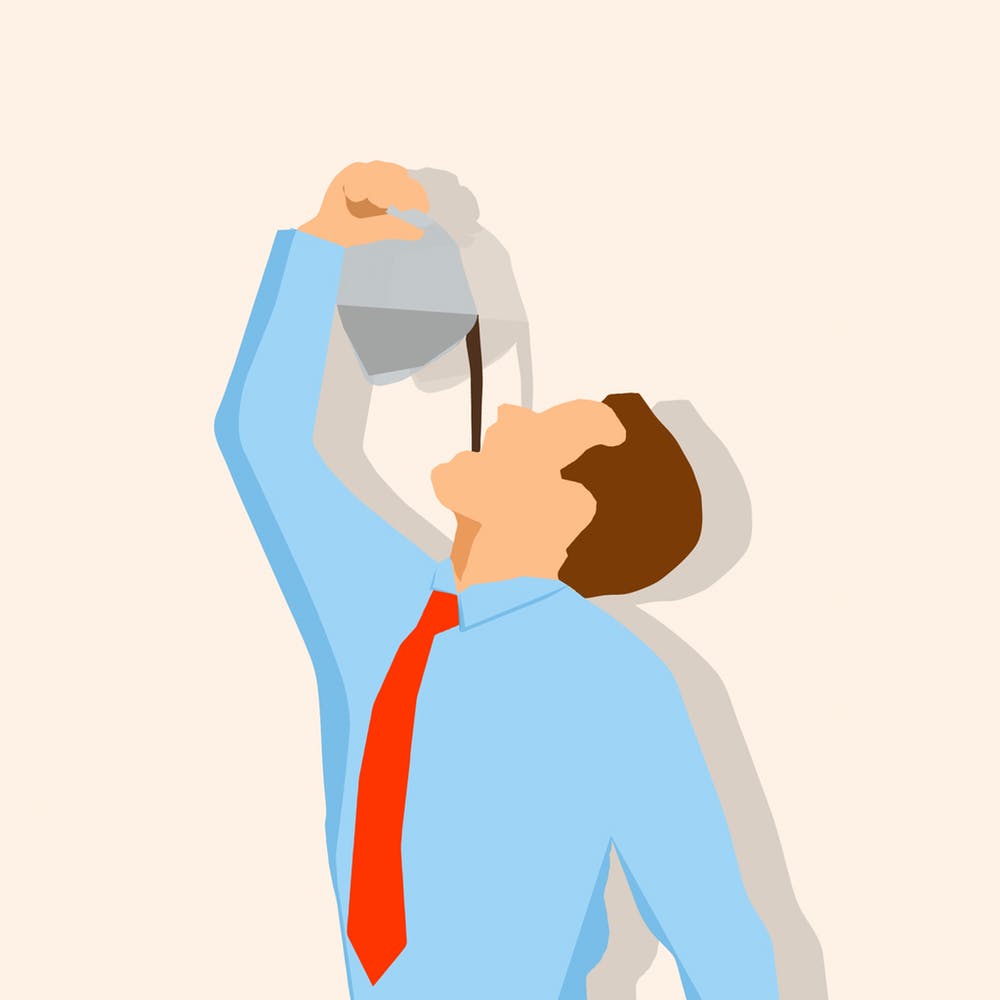 ”Det her er ikke så slemt, det kan jeg godt klare selv”
”Jeg har ikke et problem”
”Jeg har et normalt forbrug”
”Jeg kan styre det”
”Jeg burde være stærk nok til selv at håndtere problemet”
”Mange erkender ikke, hvor slemt det er, før det er for sent” Alkoholbehandler

”Altså, man kan undre sig over, at de ikke opdager det. Men det kommer bagpå dem, at de ikke bare kan stoppe. De begynder at ryste og svede.” 
Alkoholbehandler
[Speaker Notes: Undervurderer problemet]
Indsigt #3
Stigmatisering: Ser ikke sig selv som manden på bænken
”Der er mange forestillinger om, at en der har behov for behandling er en, der sidder nede på torvet, uden bolig. Det har også været svært som pårørende at fortælle, at min far var alkoholiker” 
Pårørende datter, 24 år


”Ole havde lang tid, hvor han identificerede en alkoholiker som ‘manden på bænken’ – man kunne godt bruge at vide, at mange har et alt for stort forbrug”
Pårørende kvinde, 48 år
Indsigt #4
Skam og tabu står i vejen for at søge hjælp
Tabubelagt område
”Hmpf, det er dén kategori, man havner i? Som pårørende er man ikke så forstående – man presser frygtelig meget på…”
Pårørende kvinde, 48 år

”Det er en privat sag, og hvis det ikke har betydning for det, de kommer med, lader jeg den ligge (…) Det er sgu sådan noget dansker-noget, det er privat”
Praktiserende læge
Indsigt #5
Manglende viden om tilbud
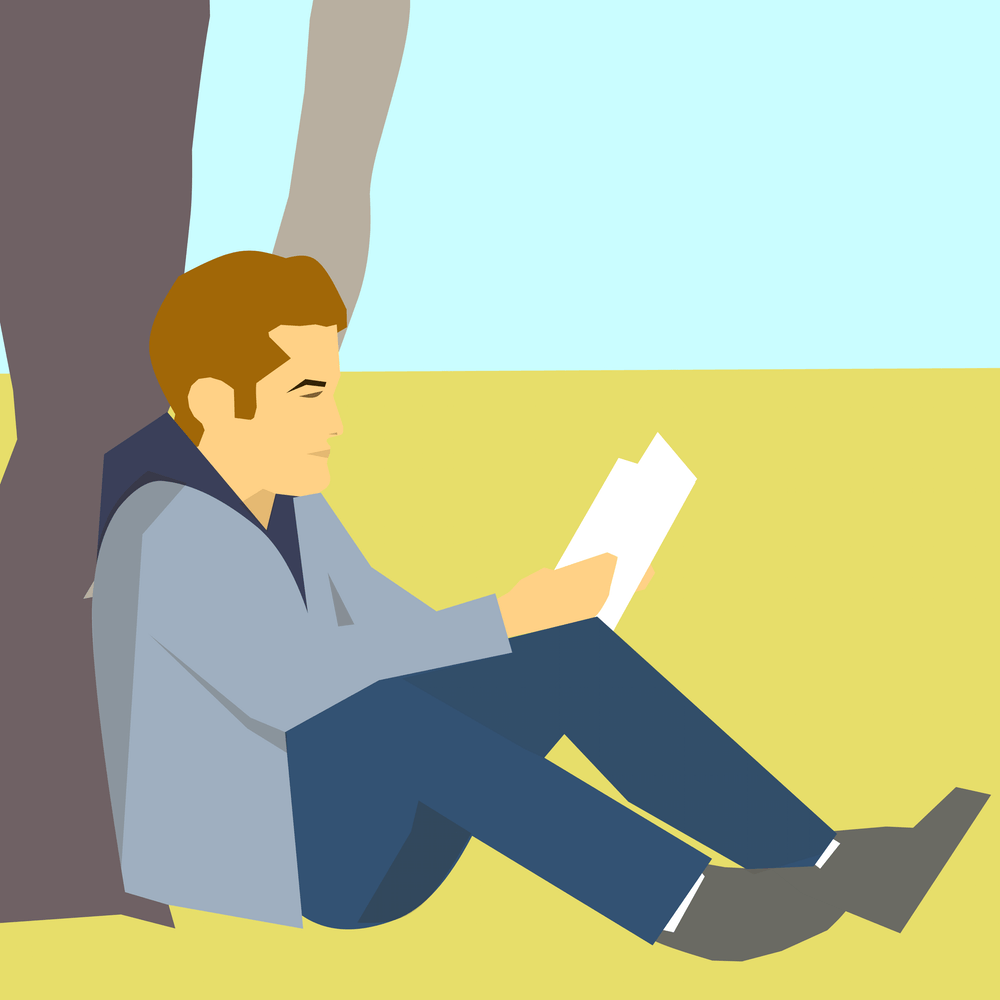 Manglende viden om tilbud
”Mange har brugt penge på det private. I Kolding er der et tilbud til 70.000 kr., som egentlig er det samme.”
Alkoholbehandler

”Mange tror, at det at gå i alkoholbehandling betyder at tage antabus (…) Man kan sagtens gå i alkoholbehandling, der ikke er medicinsk behandling.
Alkoholbehandler
Brugerrejsen
BrugerrejseFra alkoholproblem til at søge behandlingRejsen varer gennemsnitligt 11 år
Erkendelse
Begyndelse
Behandling
Læge/
behandlings-sted
Manglende erkendelse
Skjult 
drikkeri
Pårørende
Skadeligt forbrug
Skam
Trigger
Konsekvenser
Internet
Storforbrug
Afhængig
Self-change
[Speaker Notes: De to grupper – dem der søger, og dem der ikke gør]
BrugerrejseFra alkoholproblem til at søge behandlingRejsen varer gennemsnitligt 11 år
Erkendelse
Begyndelse
Behandling
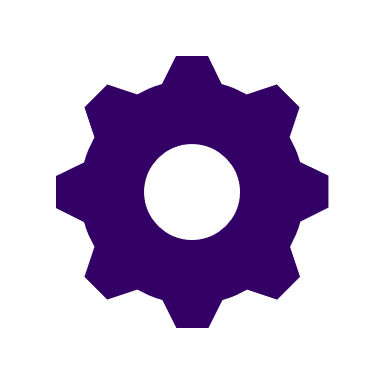 Læge/
behandlings-sted
Manglende erkendelse
Skjult 
drikkeri
Pårørende
Skadeligt forbrug
Skam
Trigger
Konsekvenser
Internet
Storforbrug
Afhængig
Self-change
[Speaker Notes: De to grupper – dem der søger, og dem der ikke gør]
BrugerrejseFra alkoholproblem til at søge behandlingRejsen varer gennemsnitligt 11 år
Oplysning om alkoholproblemer
Erkendelse
Begyndelse
Behandling
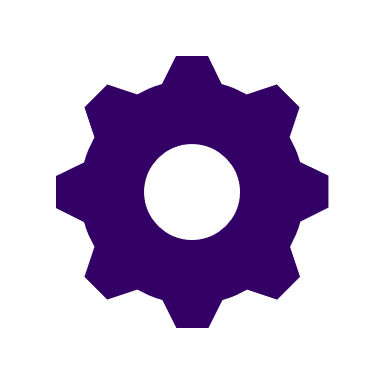 Læge/
behandlings-sted
Manglende erkendelse
Skjult 
drikkeri
Pårørende
Skadeligt forbrug
Skam
Trigger
Konsekvenser
Internet
Storforbrug
Afhængig
Medieindsats:
Test dine drikkevaner – 
Ta’ testen
Self-change
[Speaker Notes: De to grupper – dem der søger, og dem der ikke gør]
”Det ville gøre en verden til forskel, hvis det kunne være lige så omgængeligt at sige, at man er alkoholafhængig som andre fysiske sygdomme. At søge behandling er et tilfælde, hvor man skal sige det højt – det er så skamfuldt.”
Pårørende kvinde, 24 år
BrugerrejseFra alkoholproblem til at søge behandlingRejsen varer gennemsnitligt 11 år
Erkendelse
Begyndelse
Behandling
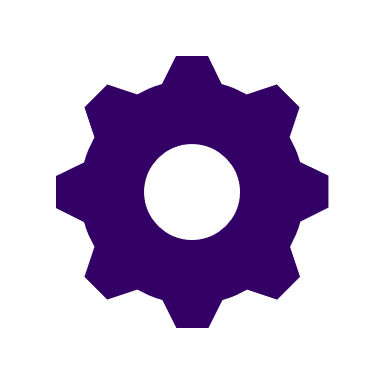 Læge/
behandlings-sted
Manglende erkendelse
Skjult 
drikkeri
Pårørende
Skadeligt forbrug
Skam
Trigger
Konsekvenser
Internet
Storforbrug
Afhængig
Self-change
[Speaker Notes: De to grupper – dem der søger, og dem der ikke gør]
BrugerrejseFra alkoholproblem til at søge behandlingRejsen varer gennemsnitligt 11 år
Antistigma
Aftabuisering
Erkendelse
Begyndelse
Behandling
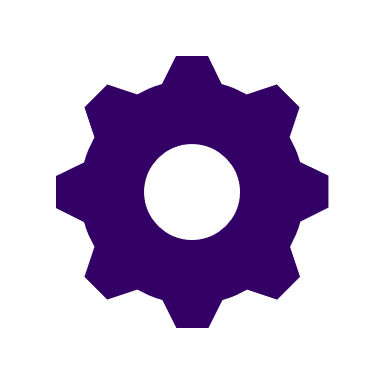 Læge/
behandlings-sted
Manglende erkendelse
Skjult 
drikkeri
Pårørende
Skadeligt forbrug
Skam
Trigger
Konsekvenser
Internet
Storforbrug
Afhængig
Kampagnebudskab: Flere end du tror – Alkoholproblemer rammer alle
Self-change
[Speaker Notes: De to grupper – dem der søger, og dem der ikke gør]
BrugerrejseFra alkoholproblem til at søge behandlingRejsen varer gennemsnitligt 11 år
Erkendelse
Begyndelse
Behandling
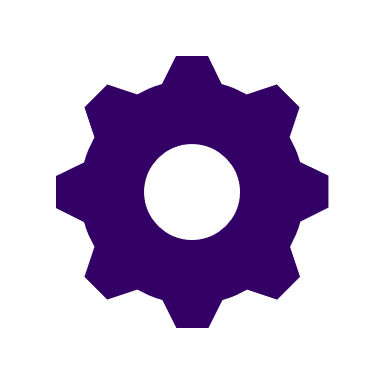 Læge/
behandlings-sted
Manglende erkendelse
Skjult 
drikkeri
Pårørende
Skadeligt forbrug
Skam
Trigger
Konsekvenser
Internet
Storforbrug
Afhængig
Self-change
[Speaker Notes: De to grupper – dem der søger, og dem der ikke gør]
BrugerrejseFra alkoholproblem til at søge behandlingRejsen varer gennemsnitligt 11 år
Oplysning om behandling
Erkendelse
Begyndelse
Behandling
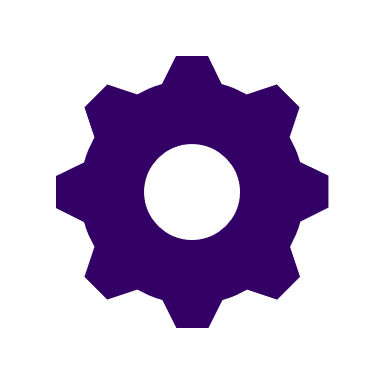 Læge/
behandlings-sted
Manglende erkendelse
Skjult 
drikkeri
Pårørende
Skadeligt forbrug
Skam
Trigger
Konsekvenser
Internet
Storforbrug
Afhængig
Ring til Alkolinjen 80 200 500 eller kontakt nærmeste behandlingssted
Self-change
[Speaker Notes: De to grupper – dem der søger, og dem der ikke gør]
BrugerrejseFra alkoholproblem til at søge behandlingRejsen varer gennemsnitligt 11 år
Oplysning om alkoholproblemer
Oplysning om behandling
Antistigma
Aftabuisering
Erkendelse
Begyndelse
Behandling
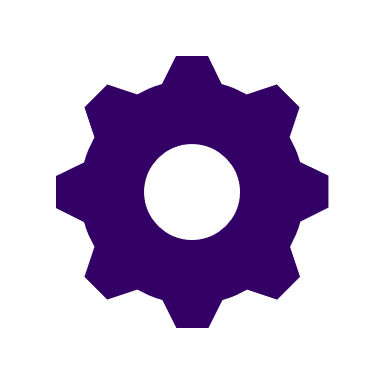 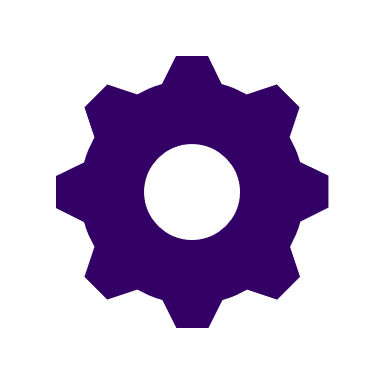 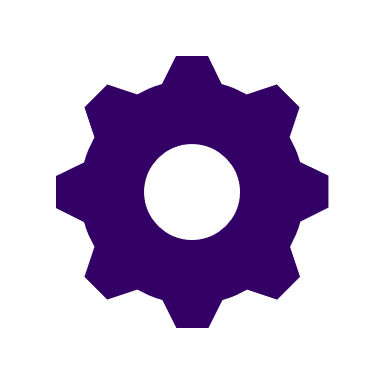 Læge/
behandlings-sted
Manglende erkendelse
Skjult 
drikkeri
Pårørende
Skadeligt forbrug
Skam
Trigger
Konsekvenser
Internet
Storforbrug
Afhængig
Self-change
[Speaker Notes: De to grupper – dem der søger, og dem der ikke gør]
Alkoholkampagnen Uge 40 - 2020
Sådan så den ud
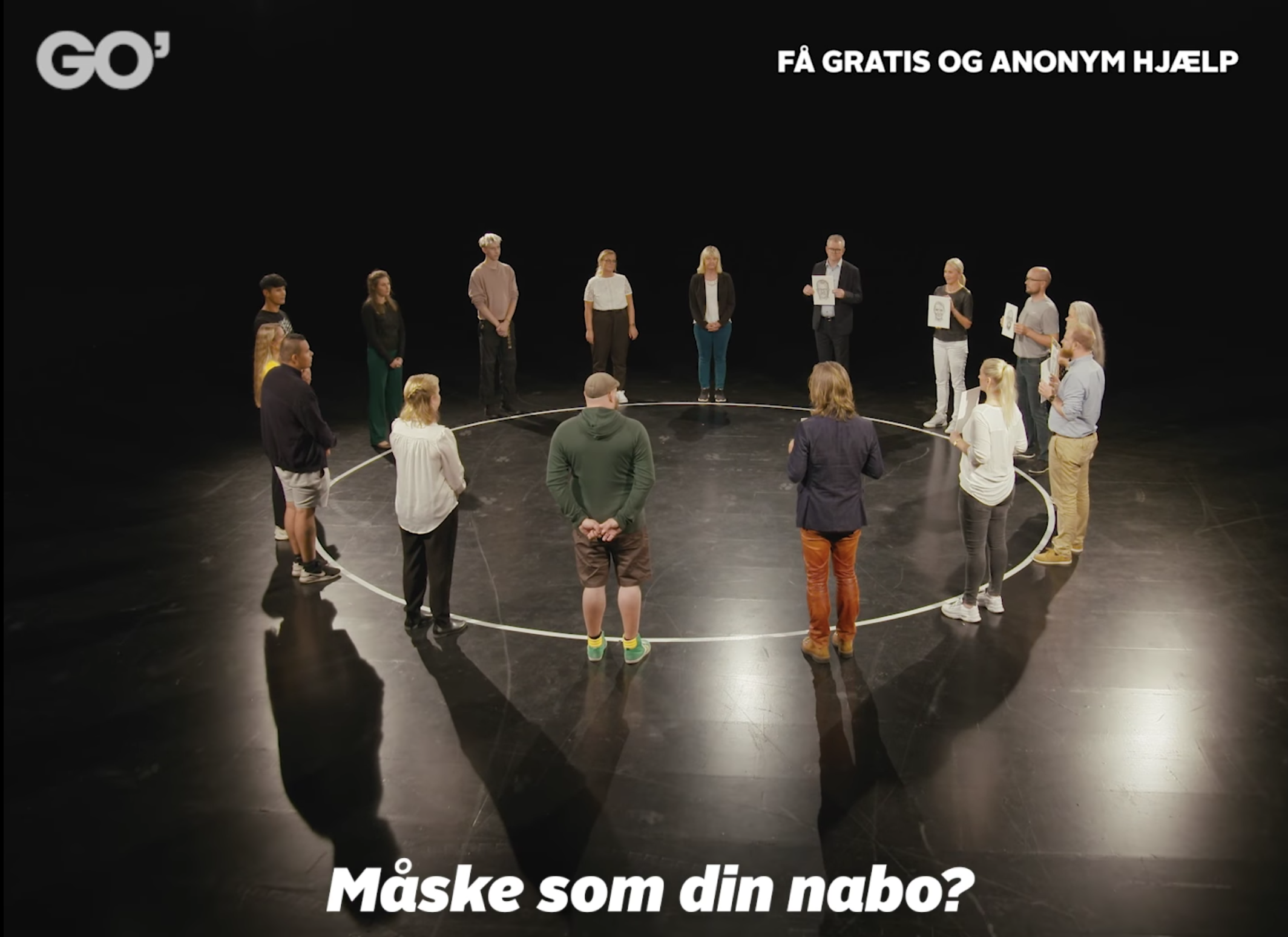 kampagnefilmen
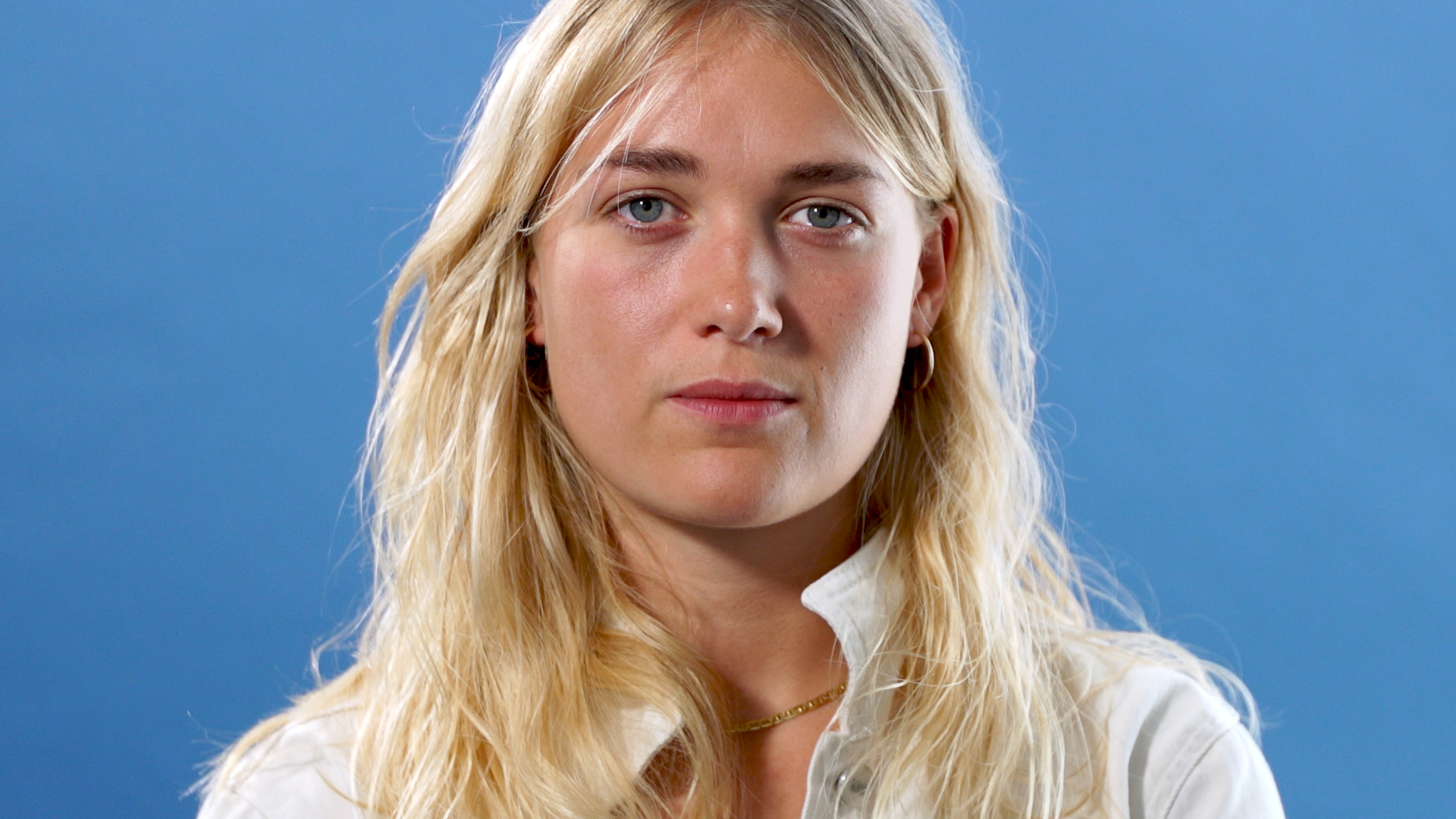 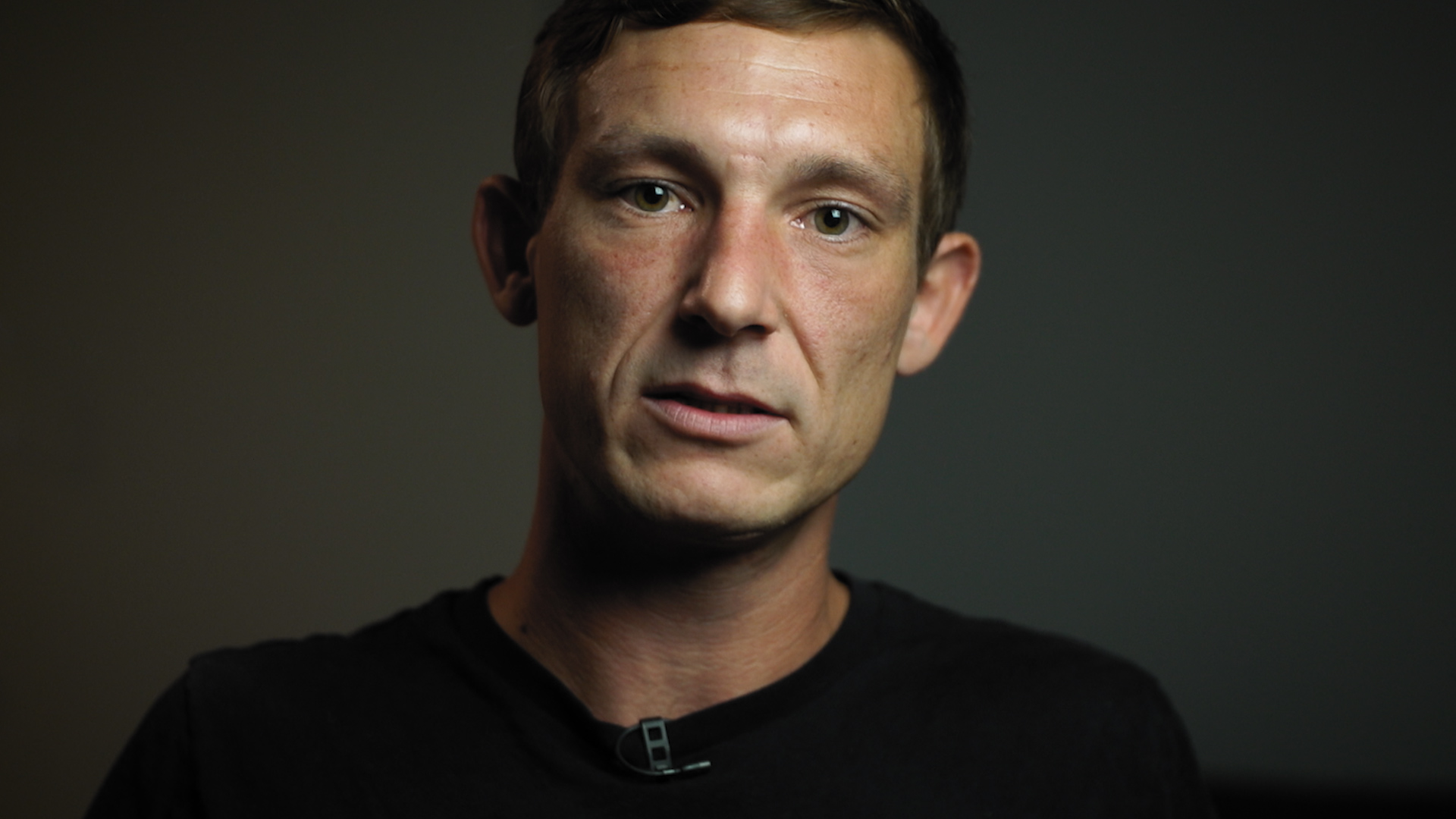 ECHO/TV2.dk
Go’
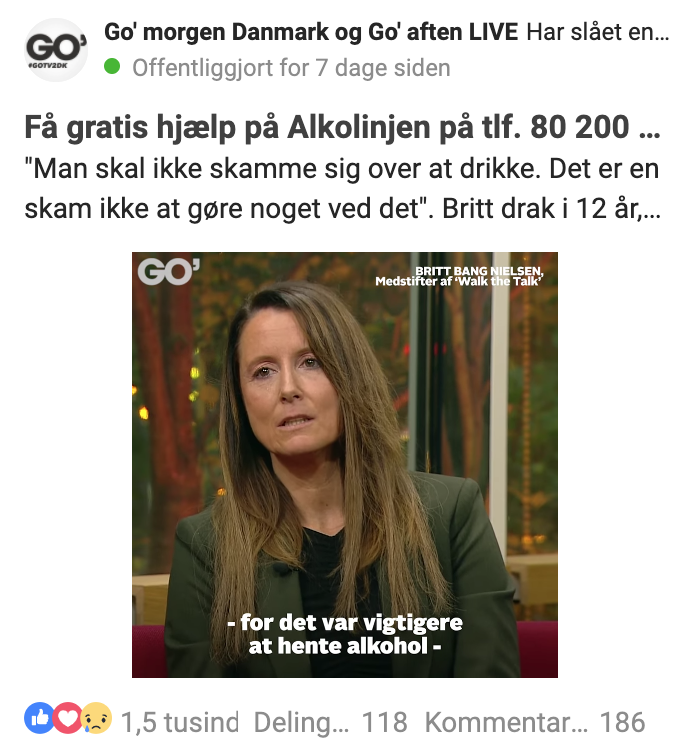 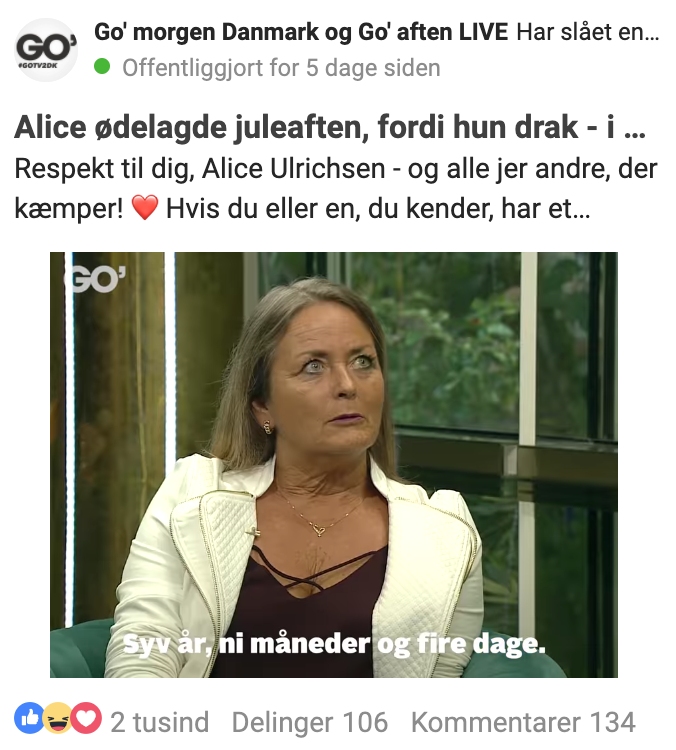 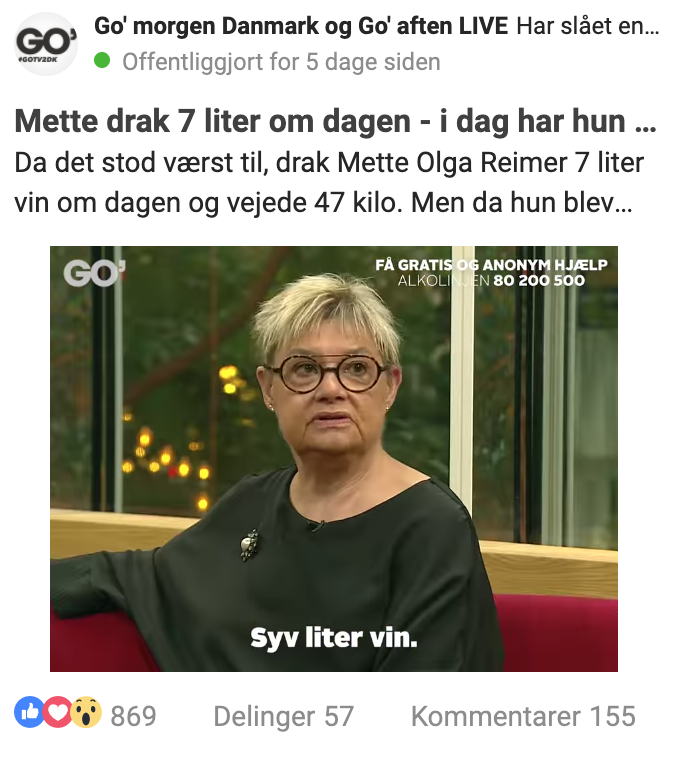 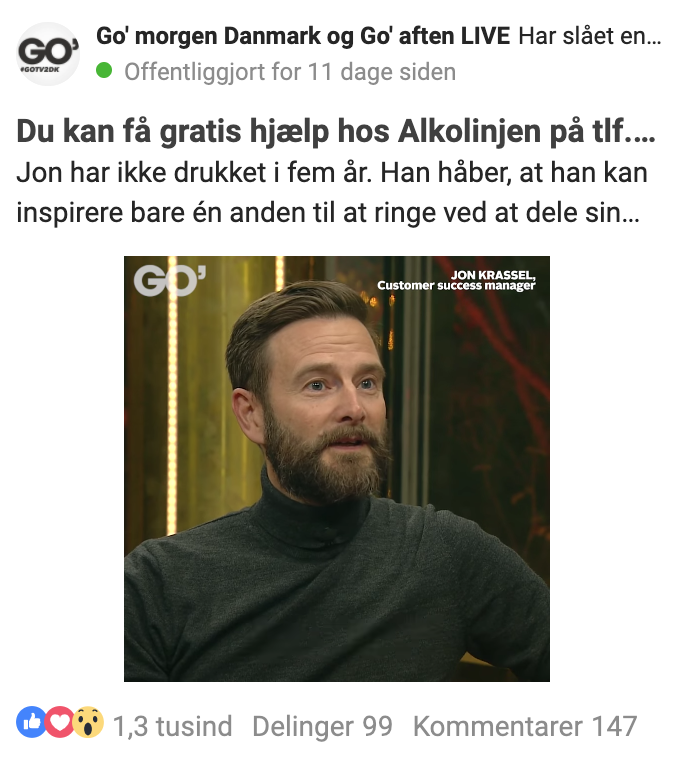 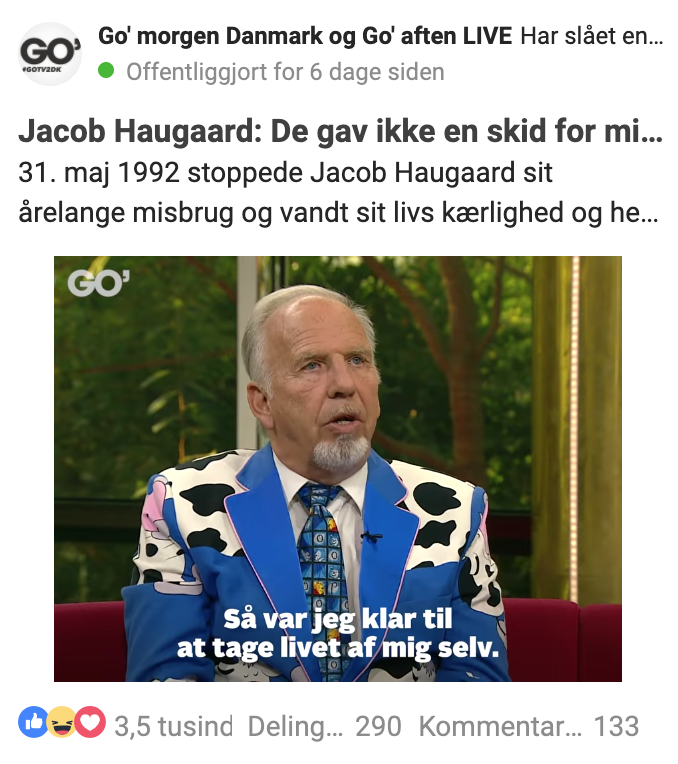 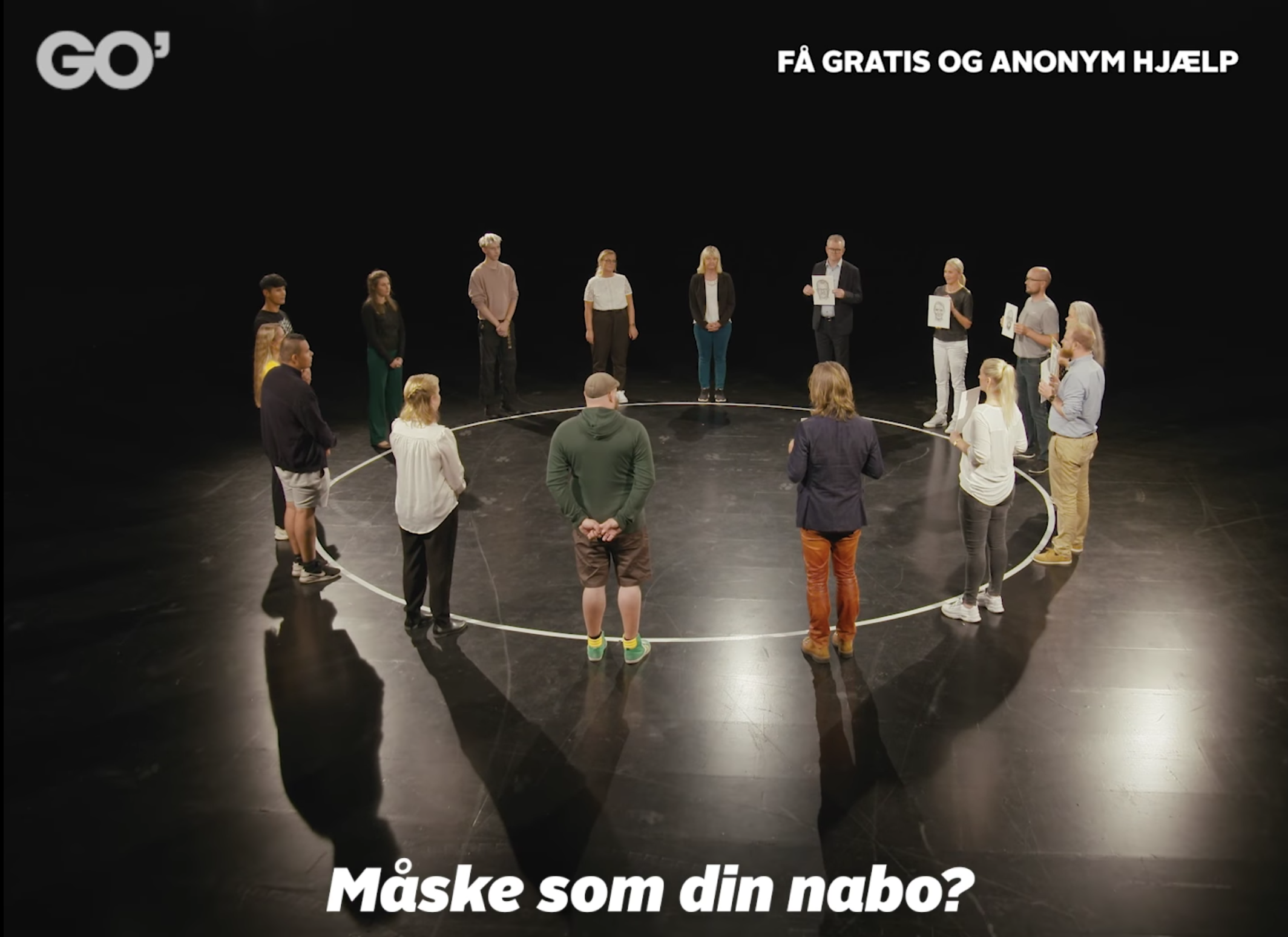 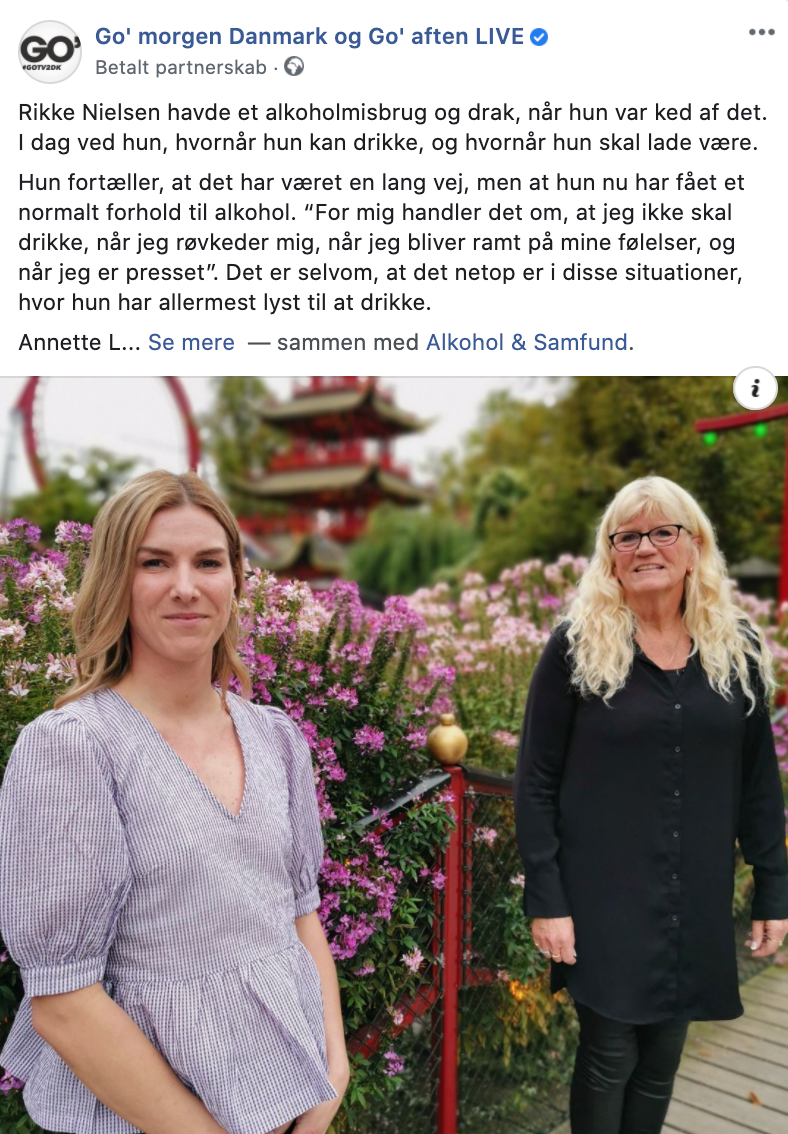 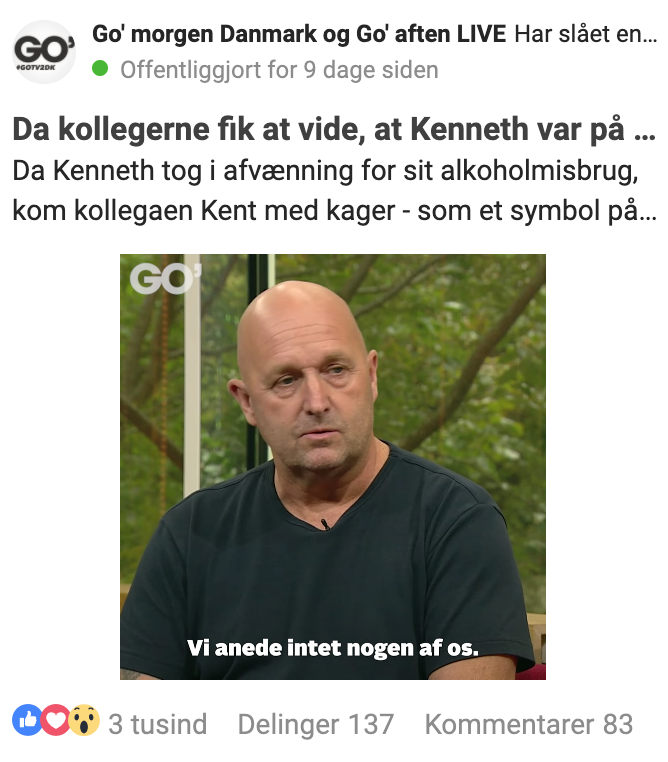 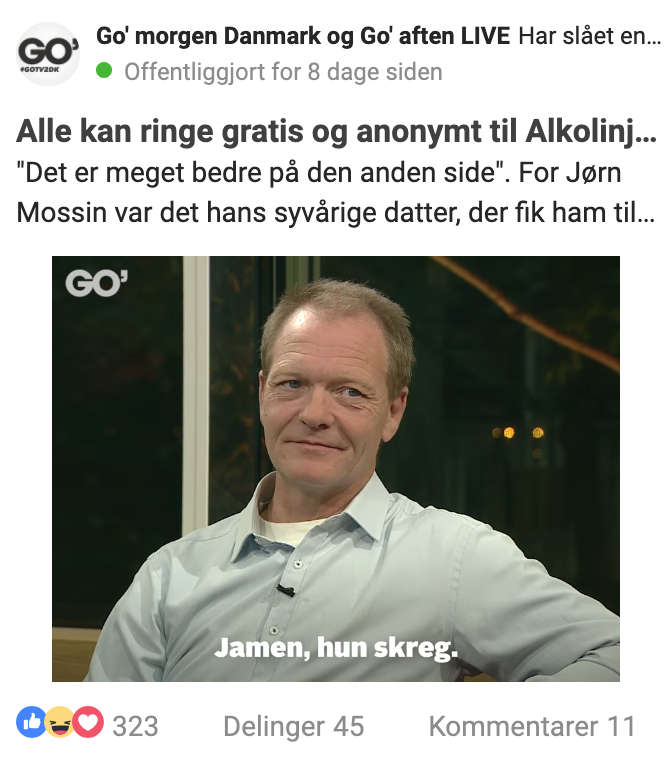 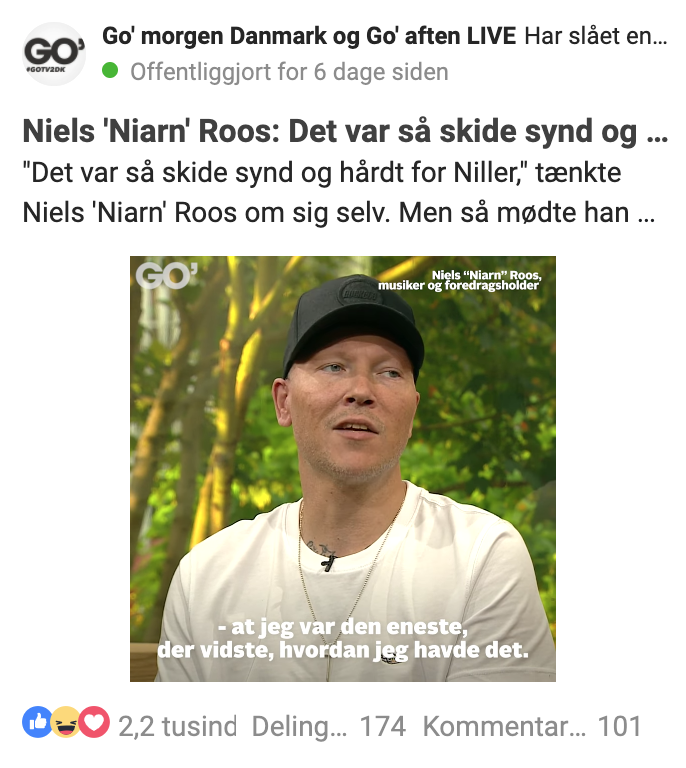 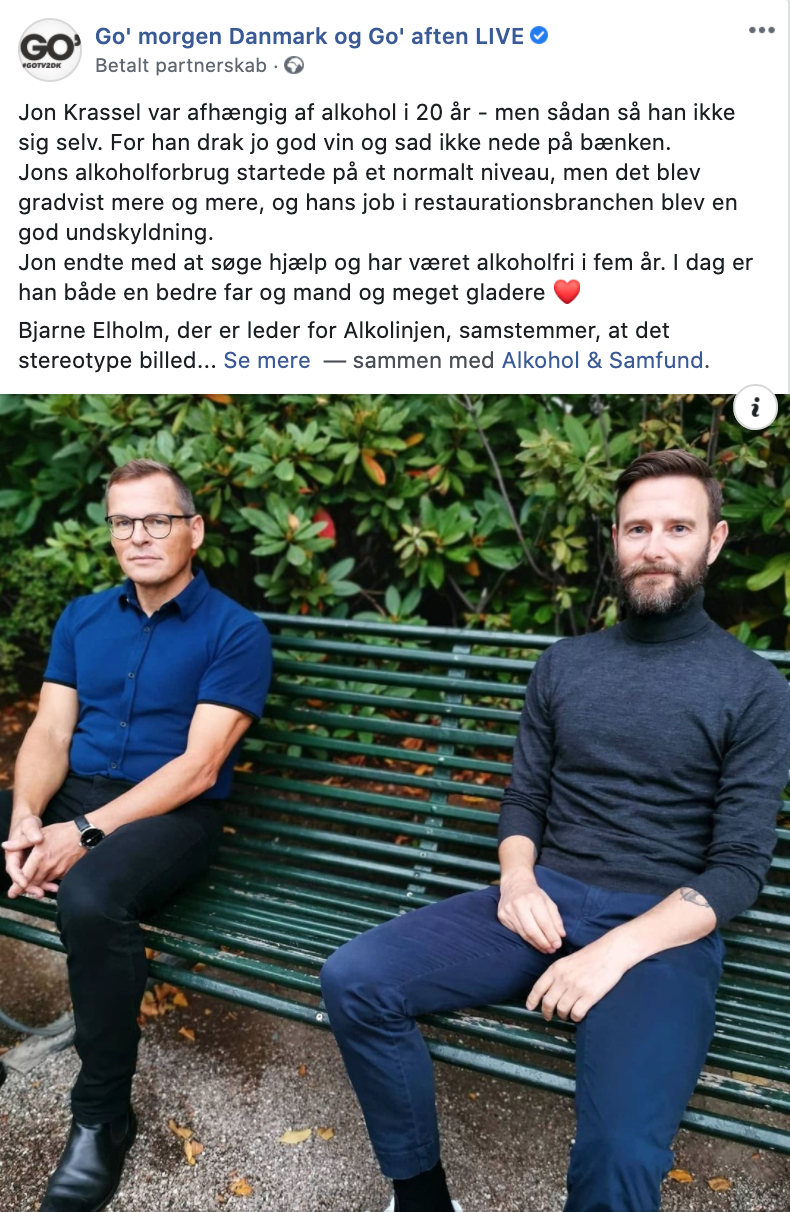 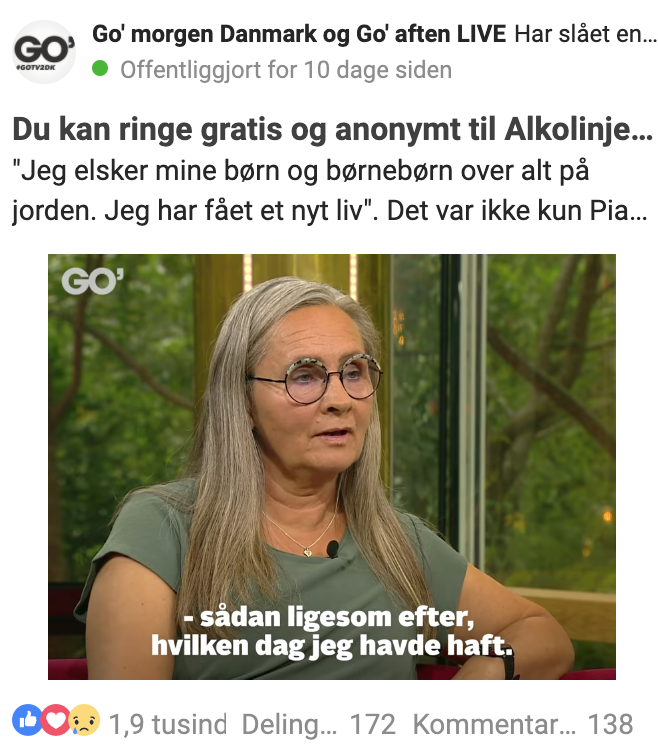 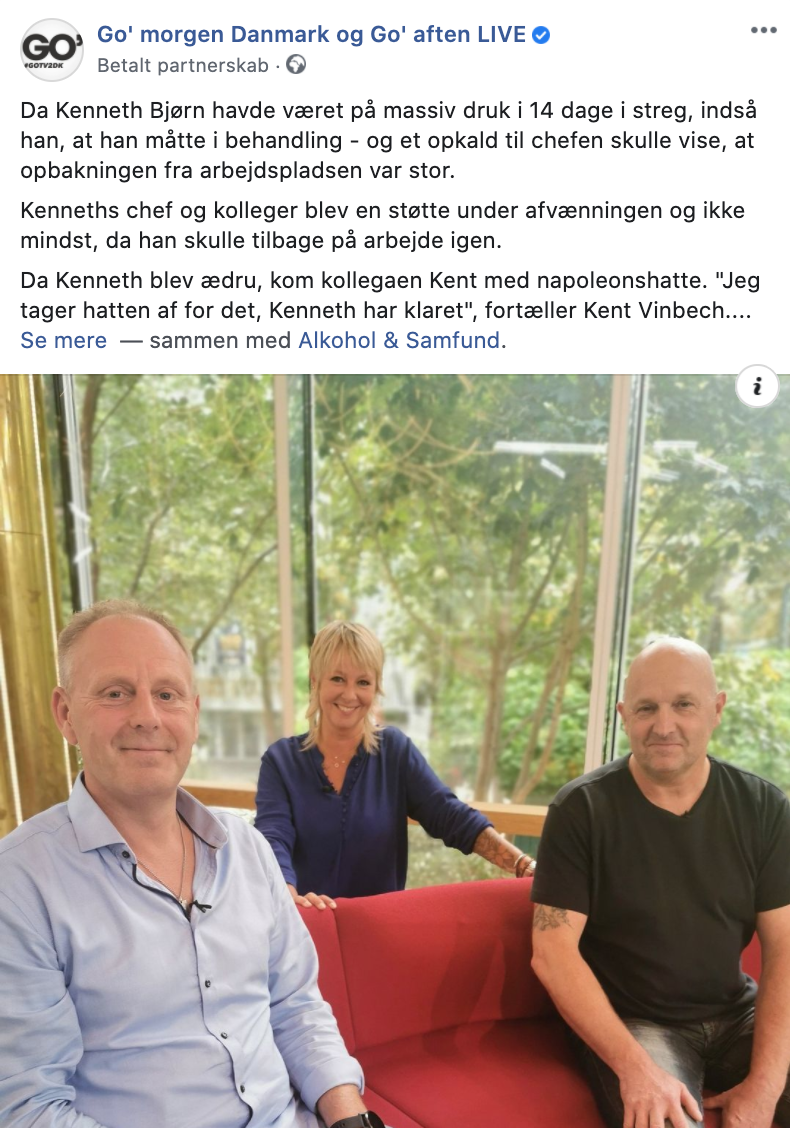 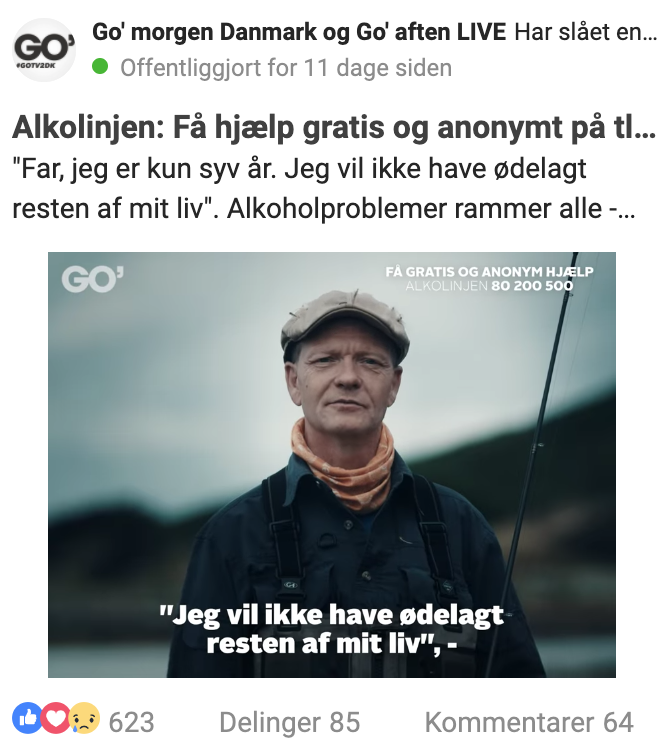 Social posts
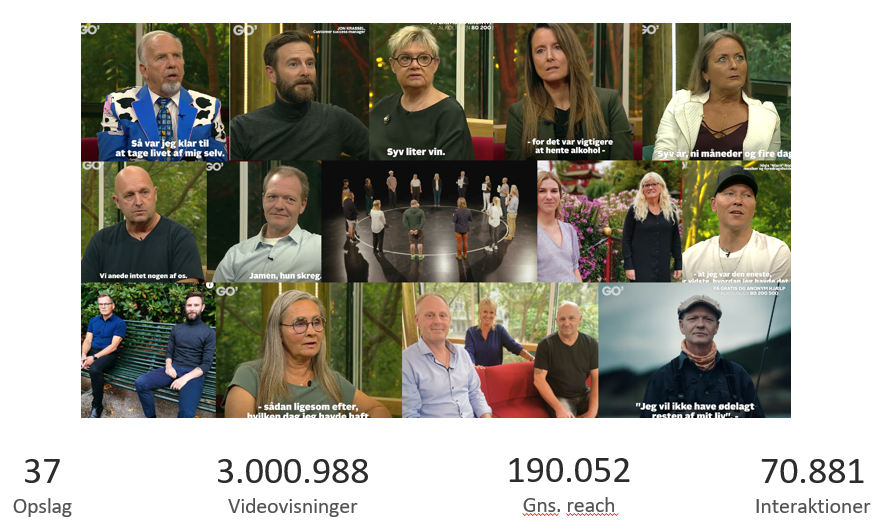 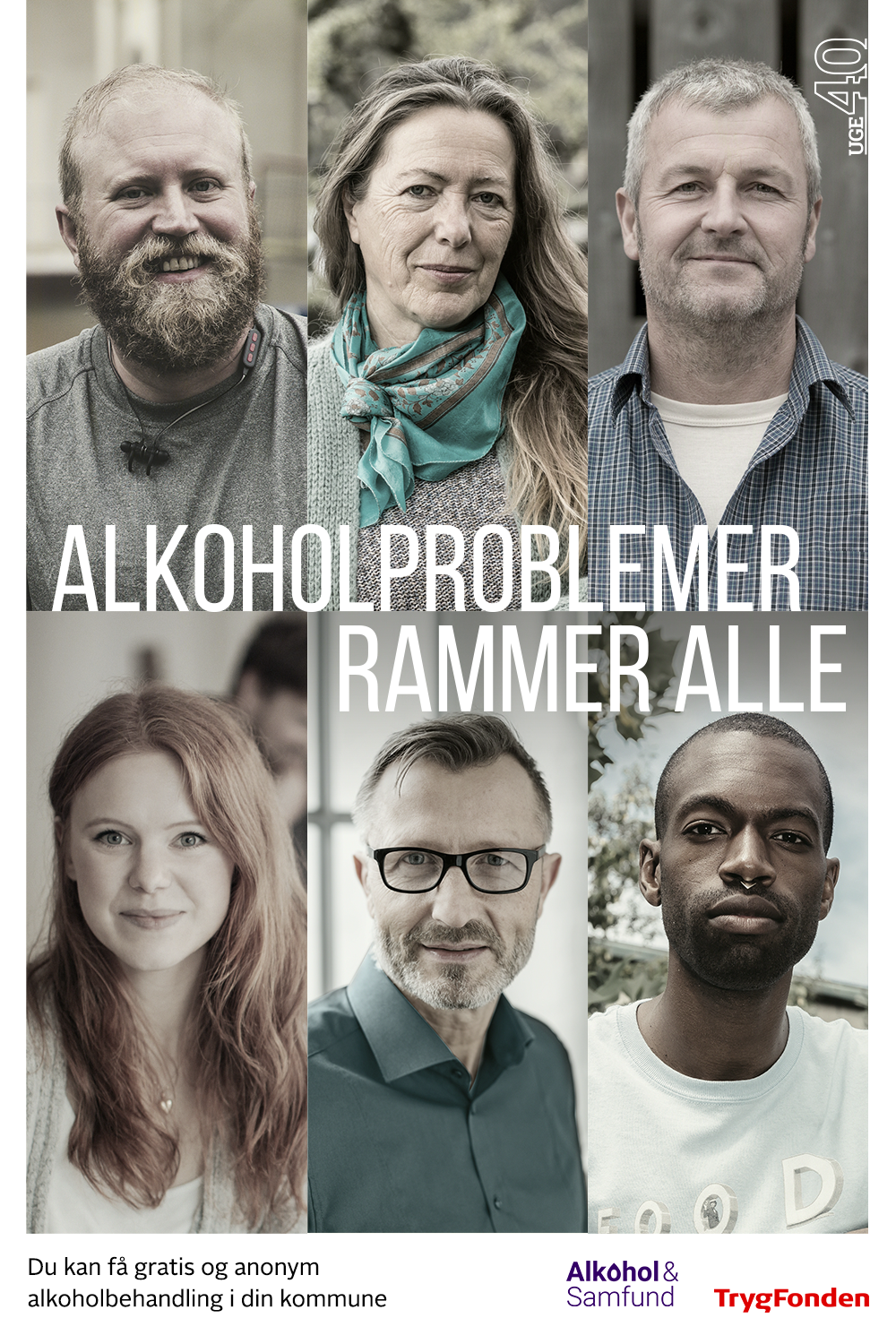 Video til infoskærme/praksisskærm
Kampagne-resultat
2020
AUDIT og opkald
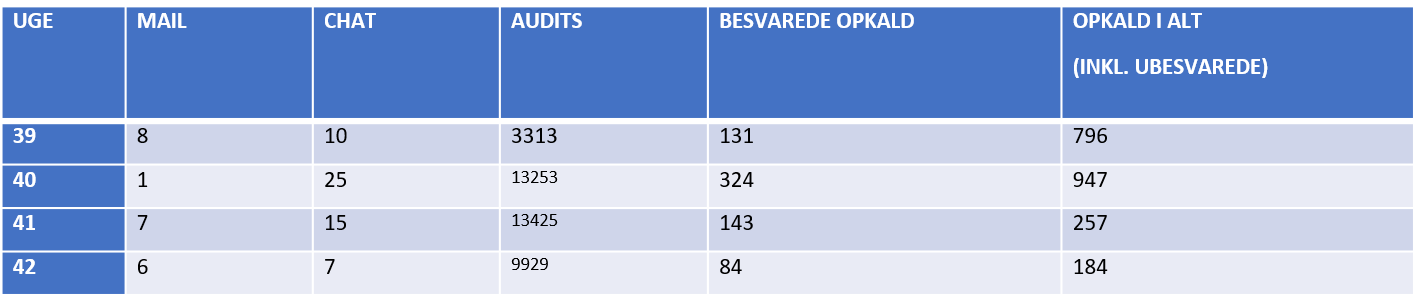 Ca. 70.000 gennemførte tests i kampagneperioden
Ca. 1000 opkald i Uge 40 (20 gange flere end normalt)
Kampagnen opnår en utrolig stærk ad liking, hvor næsten alle har en holdning til kampagnen og tæt på 2 ud af 3 giver højeste rating
Ad liking│ Total
84% 
kan godt lide reklamefilmen
Benchmark: 34%
4% 
kan ikke lide reklamefilmen
Benchmark: 18%
Q7: Hvad synes du alt i alt om reklamefilmen? Vil du sige, at den er.... Base: Postmåling: 1.023
39
[Speaker Notes: Kvinder performer bedre – men alder er ens… 
34% positiv ad liking, 16% negativ… 41% i midten… 
28% positiv, 24 % negativ 
41% telenor/CBB positiv og ca. 19% negativ
35% positiv / 12 % negativ – 48% midten (renault bench)]
Blandt de positive anerkendes kampagnen for at være rørende, samt skildre budskabet på en sober, ægte og tankevækkende måde
Positiv Ad liking│ Total
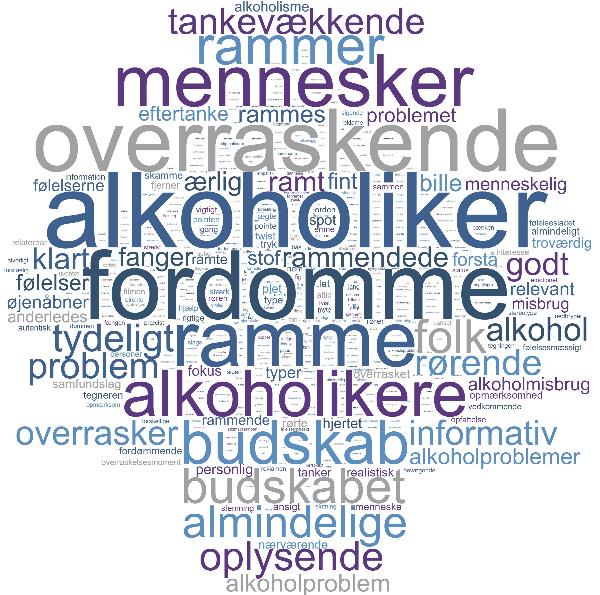 ”Fordi den gør op med fordomme og klart fortæller at en alkoholiker kan være dig eller mig. Det kan ramme alle.”
”Seriøs håndtering af et alvorligt emne uden ‘pop smarte indslag’ ”
84%
”Er overraskende på den gode måde, sober og informativ og befriende uden løftede pegefingre.”
”Den viser helt almindelige mennesker, hvilket gør den autentisk.”
”Den er meget tankevækkende og med til at nedbryde tabu.”
”Virker ægte og overraskende”
”Viser meget tydeligt at alkoholproblemer kan ramme alle!”
”Klart og enkelt budskab og meget stærk i sit udtryk.”
Q8c: Hvorfor mener du, at reklamefilmen er god?
Base: Postmåling: 1.023
40
[Speaker Notes: Tager godt fat om fordomme, taler ikke ned til folk, sætter tankerne I gang, rørende, seriøs uden at være popsmart
Sober og god – rammer plet ift. budskab]
Fordommene omkring hvem der rammes af alkoholproblemer ser en signifikant forbedring fra begge yderpunkter
Fordomme│ Total │ Udvikling
Q27: Hvem mener du er mest tilbøjelige til at udvikle et alkoholproblem?
Base: Præmåling: 2.014 / Postmåling: 1.023
41
[Speaker Notes: 30-39 klart drivende for lav social klasse! 26% - 11%]
Viden om behandlingsmuligheder og kendskabet til Alkolinjen ligger stabilt – hvor flere dog angiver at have ‘hørt om’ Alkolinjen
Viden & Kendskab│ Total
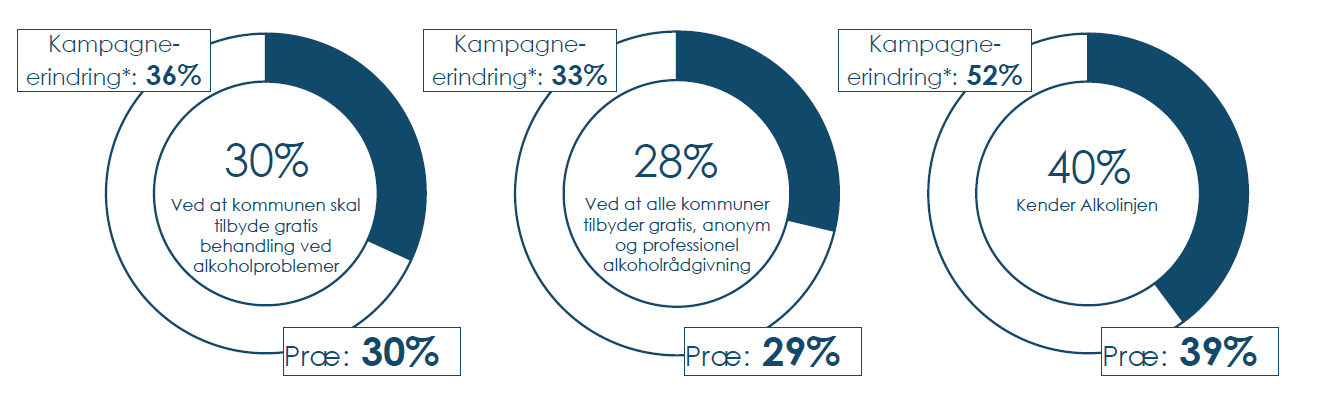 Q35: Vidste du, at din kommune skal tilbyde dig gratis behandling, hvis du får alkoholproblemer (bliver afhængig / har et skadeligt forbrug)? + Q36: Vidste du, at alle kommuner tilbyder gratis og anonym og professionel alkoholrådgivning? + Q38: Kender du Alkolinjen?  
Base: Præmåling: Q35: 2.014; Q36: 2.014; Q38: 2.014 / Postmåling: Q35: 1.023 Q36: 1.023; Q38: 1.023
42
[Speaker Notes: Ældre ved mest – men kender i lavere grad alkolinjen
Sidst stemte det helt overens = 40% til 40% kendskab…
Kender du eller har du hørt om vs. KENDER du…  (kendskab er højst blandt mænd og under 50år = ikke kampagne primære…)]
Flest indskrivninger siden 2018
Alkoholbehandlingen Odense
AlkoholbehandlingenEsbjerg
BrugerrejseFra alkoholproblem til at søge behandlingRejsen varer gennemsnitligt 11 år
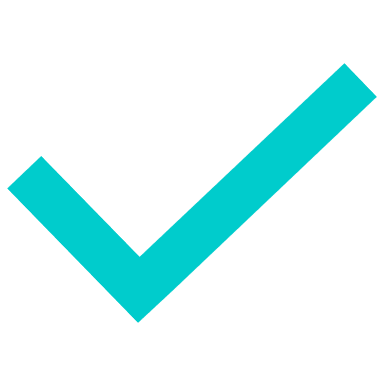 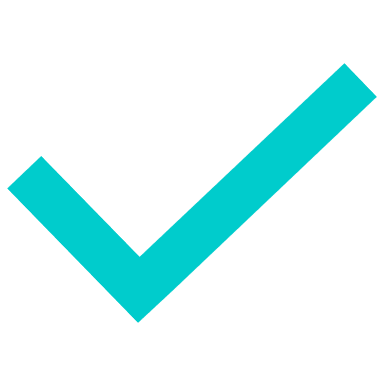 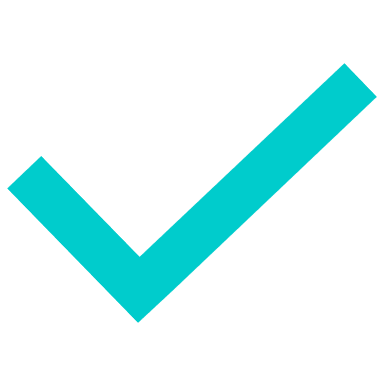 Oplysning om alkoholproblemer
Oplysning om behandling
Antistigma
Aftabuisering
Erkendelse
Begyndelse
Behandling
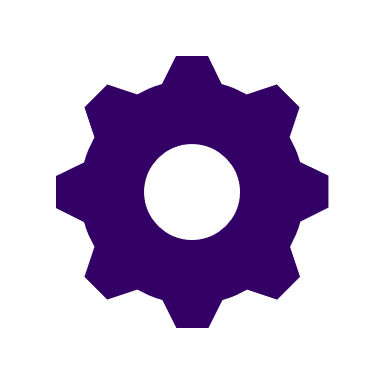 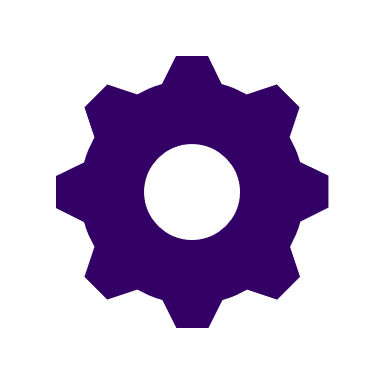 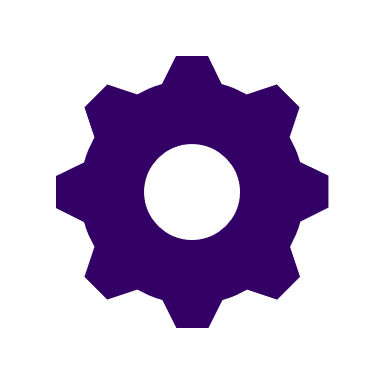 Læge/
behandlings-sted
Manglende erkendelse
Skjult 
drikkeri
Pårørende
Skadeligt forbrug
Skam
Trigger
Konsekvenser
Internet
Storforbrug
Afhængig
Self-change
[Speaker Notes: De to grupper – dem der søger, og dem der ikke gør]
Spørgsmål?